RTI - Law and Practise Case Study
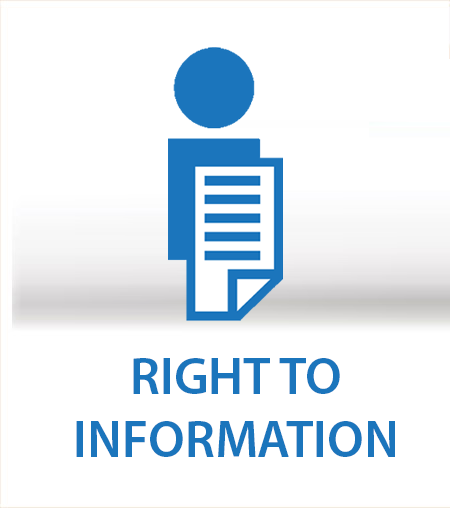 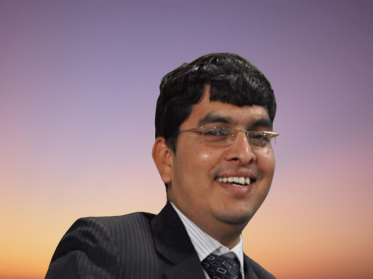 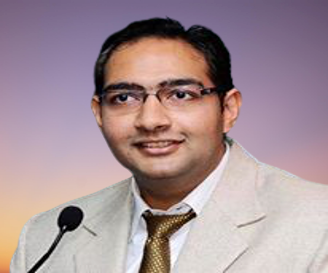 CA Mahadev Birla
+91 97123 78191
md.birla@gmail.com
Adv. (CA.) Nipun Singhvi
+91 98290 31411
nipunsinghvi@yahoo.com
RTI Act,2005
Information is the oxygen 
that any citizen needs 
to live in the social structure of the society 
and maintain its 
democratic balance
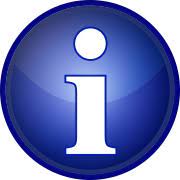 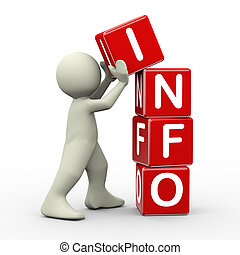 What is RTI
Right to Information is a Statutory Right
Available to Citizen of India 

Part of Constitutional Right under Article 19(1) i.e. fundamental rights of the Constitution.

Available to everyone


Article 19 (1) says that every citizen has freedom of speech and expression.
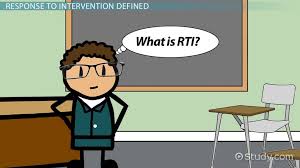 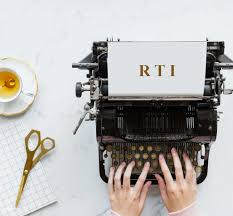 History and Development
First grassroots campaign for the introduction of RTI started by Mazdoor Kisan Shakti Sangathan (MKSS) in 1994.-
Demand of Information related to development work in rural Rajasthan.
MKSS had formulated a specific demand for copies of financial records of expenditure incurred in the local government institutions including Panchayats.
National Campaign for People’s Right to Information (NCPRI) was formed in 1996 following the 40 day long historic sit-in strike in Beawar.
Between 1994-1998 Rajasthan Govt Resisted RTI Act
The opposition party adopted MKSS Program
The opposition Congress party promised a RTI legislation in the State in its election manifesto in 1998.
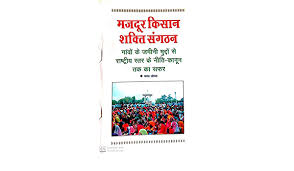 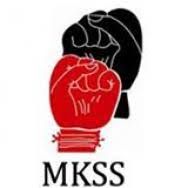 History and Development
In 1998, Chief minister, Ashok Gehlot, appointed a committee of bureaucrats to draft a RTI bill 
MKSS and the NCPRI raised objections as no citizens’ representative was included  the committee
State government and the committee invited MKSS and NCPRI to assist to prepare the draft bill
The MKSS and NCPRI held public consultations in each divisional headquarters of Rajasthan and formulated a draft bill.
The government committee drew heavily from the citizens’ draft for its recommendations even though they shied away from accepting the citizens’ draft in toto. 
The Rajasthan Act, as it was finally adopted, retained many of the suggestions of the RTI movement, but diluted others.
Apart from the Act, Rajasthan also has Right to Information provisions in the Rules of its Panchayati Raj Act.
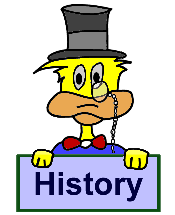 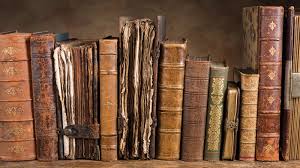 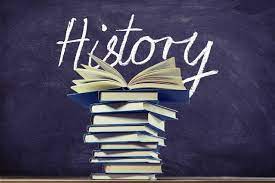 History & Development
Tamil Nadu became first Indian state to pass RTI law in 1997 
In 1997 Govt refer the draft bill to committee headed by the HD Shoure and Shoure Committee submitted its report.
After five year Centre enacted  Freedom of Information (FOI) Act, 2002
Which Could not be implemented
Bill for current RTI Act passed on recommendations of National Advisory Council (NAC) in May 2005, and became fully operational on October 12, 2005
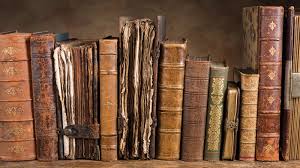 Object of RTI Act, 2005
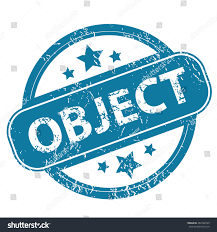 Section 2(f) "information" means any material in any form, including records, documents, memos, e-mails, opinions, advices, press releases, circulars, orders, logbooks, contracts, reports, papers, samples, models, data material held in any electronic form and information relating to any private body which can be accessed by a public authority under any other law for the time being in force;
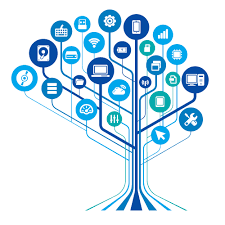 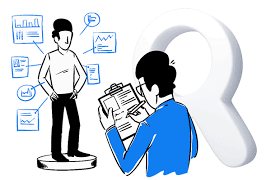 The appellant sought information regarding the widening of National Highway 10 (NH10), including the names of Chief Engineer and others who were involved in the widening of the road. He also sought enquiry reports prepared by various research laboratories to which the Engineers India Limited (EIL) had sent the construction material. The Public information Officer (PIO) gave a point wise reply to the queries asked by the appellant. The appellant alleged that sub-standard material was used in constructing the road and so he had asked for a sample of the road for core testing. During the hearing, the respondent pointed out that there was no sample left and they were willing to provide a small sample from a portion of the road on payment of Rs.7,500/. The appellant expressed his willingness to pay for the sample. 
 The Central Information Commission (CIC) directed the PIO provide a realistic estimate (indicating the complete breakup) of money to the appellant that needs to be deposited for obtaining the sample. The Commission also asked the PIO to allow the appellant to inspect the records relating to the construction of road and to provide him with attested copies of documents sought by him. 
Citation: Shri Deepak Yadav v. Public Works Department in File No. CIC/AD/A/2012/000740
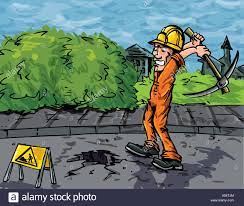 "information" Which is recorded and stored and disseminated by the Public authority.
News is not information
Information which is otherwise open and available are not information.

E.g. Information about the railway or airway timing.

Information may be of facts or law, it may come from external source or even from material already on record.

An advice or opinion sough by the public authority from an outside agency and which is part of record . A citizen can not solicit the opinion from PIO.

Future Course of action is not information.
“EVM” information or not ?				Delhi HC Says “NO”
Hon’ble SC:- Civil Appeal No.6454 of 2011, arising out of SLP[C] No.7526/2009 in the case of Central Board of Secondary Education & Anr. Vs Ajitya Bandopadhyay & Ors
The RTI Act provides access to all information that is available and existing. This is clear from a combined reading of section 3 and the definitions of `information’ and `right to information’ under clauses (f) and (j) of section 2 of the Act. 
If a public authority has any information in the form of data or analyzed data, or abstracts, or statistics, an applicant may access such information, subject to the exemptions in section 8 of the Act. But where the information sought is not a part of the record of a public authority, and where such information is not required to be maintained under any law or the rules or regulations of the public authority, the Act does not cast an obligation upon the public authority, to collect or collate such non- available information and then furnish it to an applicant.
“
A public authority is also not required to furnish information which require drawing of inferences and/or making of assumptions. It is also not required to provide `advice’ or `opinion’ to an applicant, nor required to obtain and furnish any `opinion’ or `advice’ to an applicant. The reference to `opinion’ or `advice’  in the definition of `information’ in section 2(f) of the Act, only refers to such material available in the records of the public authority. Many public authorities have, as a public relation exercise, provide advice, guidance and opinion to the citizens. But that is purely voluntary and should not be confused with any obligation under the RTI Act.”

Accordingly, you can get all information, except information pertaining to section 8 & 9 of the RTI Act, from government that is available and existing.
How to obtained “Information" of private body trough public authority subject to permission of law.
Eg. 

Information of
Private Bank - RBI
School - Educational Department
Public Limited Company-ROC or SEBI
Cooperative Society -Registrar of Cooperative Societies
Trusts - Charities Commissioner
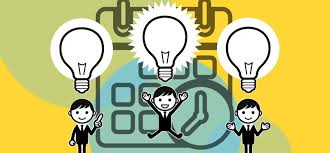 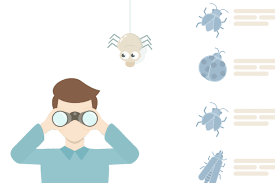 Status of the application of the School for CISCE affiliation.
Information on losses on foreign derivative contracts by Bank
Information on the Annual inspection report
Bank-wise breakup of the mark-to-market losses 

OTS Scheme 
No of beds available in hospitals – oxygen & non-oxygen 
No of vials available ‘Remdesivir’ – Filed and pending
Covid Deaths – Certificates issued and deaths reported by authorities
An RTI query has revealed that the Maharashtra government does not have any papers on actor Salman Khan’s 2002 hit-and-run case as the files pertaining to it were gutted in a fire at Mantralaya

Information Sought

from the State Law and Judiciary department 

the names and the total number of counsels, solicitors, advocates and legal advisors, public prosecutors appointed by the State government for this case.
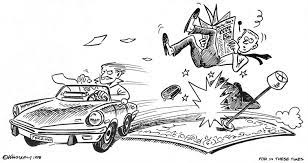 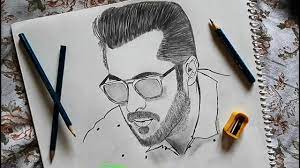 An RTI reply dated April 08 has revealed that 
the Arvind Kejriwal-led Delhi government 
spent Rs 150 crores 
from January 2021 to March 2021 
on advertisements and publicity through 
various mediums

Kejriwal government has spent over 800 crores in advertisement expenses in past two years
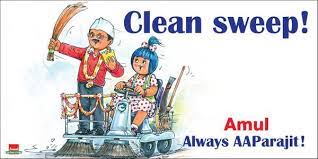 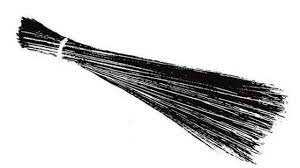 Section 2 (h) "public authority" means any authority or body or institution of self- government established or constituted—
(a) by or under the Constitution;
(b) by any other law made by Parliament;
(c) by any other law made by State Legislature;
(d) by notification issued or order made by the appropriate Government,
and includes any—
(i) body owned, controlled or substantially financed;
(ii) non-Government organisation substantially financed,
directly or indirectly by funds provided by the appropriate Government
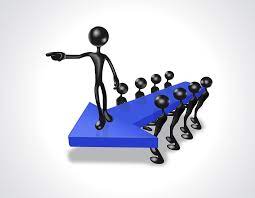 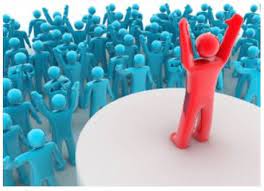 Non Government School:- Public Authority?
Substantially Financed by State Govt-Directly or indirectly    Grant in aid for payment of Teacher Salary- Yes, it is Public Authority
(Dhara Singh Girls High School Vs State of Uttar Pradesh  AIR 2008 All 92)

Private Aided College:-Public Authority?
Substantially grant in aid was received from Government- 
Yes, it is Public Authority
To fall under the ambit of ‘ substantially financed ’ the organization should receive a large sum of finance and it need not more than 50% . government funding even though made up for  45% of the total finances it still funded nearly 95% of the salary of the teaching staff.
DAV College Trust and Management Society Vs Director of Public Information ( CA 9828/2013 SC)
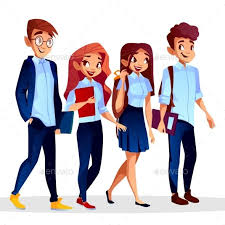 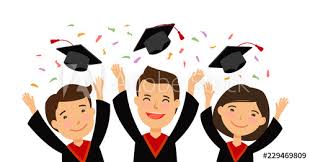 Universities:- Public Authority?
University is 'an authority' as defined under Section 2(c) of the Karnataka Right to Information Act, 2000 and 
University is 'an authority' within the meaning of Article 12 of the Constitution.
Yes it is Public Authority
University is bound to supply information as per the Right to Information Act.
(Shivanna Naik vs Bangalore University-Karnataka High Court)
Mr. Shivanna applied for the post of teacher and his application was rejected. He sought the information under RTI seeking information regarding selection and the RTI application was rejected with the reason that there is no such provision under Bangalore University regulation.
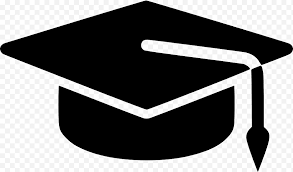 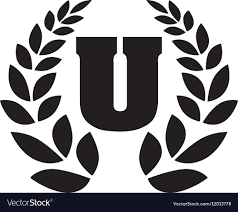 Success stories
GVFL Vs Anubhav Singhi & Ors.
(Writ SCA No. 8353/2006 Judgement dated 22.05.2020)

Gujarat Venture Finance Limited challenged the order of State Information Commissioner 

Its not government company as the no financial assistance is taken from State government 

AOA of the CO- Managing Director of the GIIC Limited which is a Government owned company should be an ex-­officio chairman
GVFL Vs Anubhav Singhi & Ors.
(Writ SCA No. 8353/2006 Judgement dated 22.05.2020)
Unless a body is either owned, controlled or substantially financed by   the   appropriate   Government,   such   body   would   not qualify as a public authority

Funding

Controlling

Constitution
Any authority or body which we consider
as Government in common parlance- 
All Ministries and their departments, Municipal Bodies, Panchayats
Courts, Public Sector Undertakings- Nationalised Banks, LIC, and UTI
Establishments of the Parliament, Legislatures, Judiciary, President and the Governors
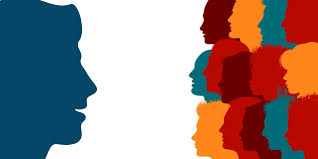 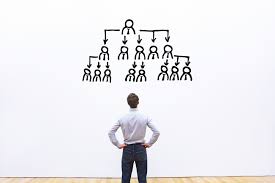 Intelligence and Security organisations
Section 2(j) "right to information" means the right to information accessible under this Act which is held by or under the control of any public authority and includes the right to—
(i) inspection of work, documents, records;
(ii) taking notes, extracts or certified copies of documents or records;
(iii) taking certified samples of material;
(iv) obtaining information in the form of diskettes, floppies, tapes, video cassettes or in any
other electronic mode or through printouts where such information is stored in a computer or in any other device;
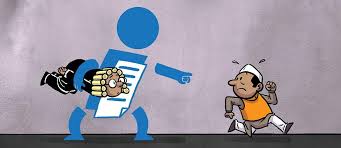 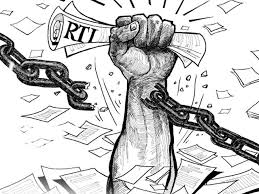 Request for information
Medium : Online or offline 
Language: English-Hindi-Official language of the area
Reason for RTI request- Yes or No
Fees 
To Whom: Central/State Public Information Officer
What to Write: Particular of Information Sought
Transfer of Application
Help of CPIO/SPIO
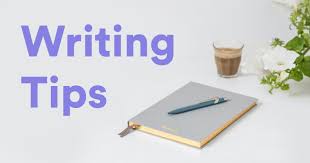 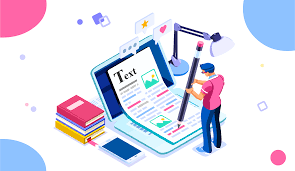 Application Fees: Rs 10/ Rs 20
Other fees
 Rs 2 per page-A3 or A4
Larger size paper:- Actual Cost
For Inspection:- First 30 Min- No Fees
After 30 Min- Rs 20 Per 30 Min
Floppy or Disc – Rs 50/- 
Mode of payment-Cash/DD/Postal Order
DD in favour of :-PIO…. Department Name
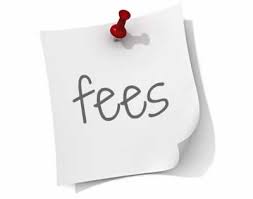 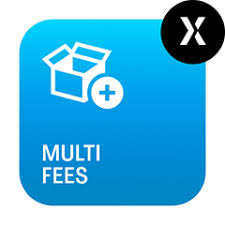 30 Days 
Provide Information on payment
Or 
Reject with reason
Life or liberty of person:     Within 48 Hrs
No Reply
Deemed refusal
Information-Free of Charges
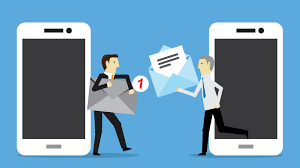 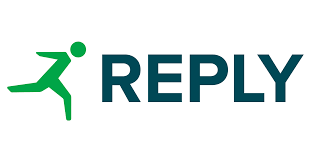 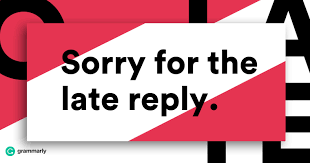 Information which affects :

Sovereignty and integrity of India 8(1)(a) 
Security, scientific , strategic and economic interests 
of the State. 8(1)(a) 
Relation with foreign State 8(1)(a) 
Lead to incitement of an offence 8(1)(a)

Expressly forbidden by court of law. 8(1)(b) 
Parliamentary and Legislative privileges. 8(1)(c) 
Commercial confidence & Trade Secrets. 8(1)(d)
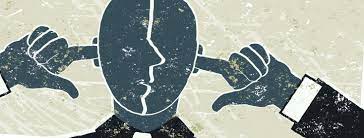 Information available in fiduciary relationship 8(1)(e) 

Information received in confidence from foreign 
Government 8(1)(f) 

Information which endanger life /physical safety 8(1)(g) 

which impede the process of Investigations and prosecutions. 8(1)(h) 

Cabinet matters. 8(1)(i) 

Privacy of individuals 8(1)(j)
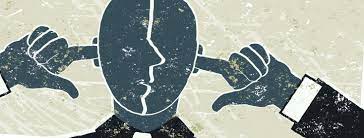 First Appeal 
Non receipt of Information
Or 
Aggrieved by the decision of CPIO/SPIO
30 Days appeal time period
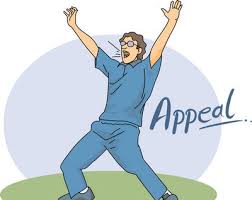 Second Appeal-SIC/CIC
90 Days time period
State Information Commission
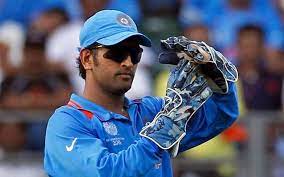 Order of CIC/SIC

Appeal to High Court    					
							No provision under RTI 

Appeal to Supreme  Court
								Remedy ?
Denying information
Providing Incorrect, incomplete or 
misleading information or
Destroyed information
Penalty
Rs 250 each day till information furnished 
Max Rs 25000/-
Disciplinary action
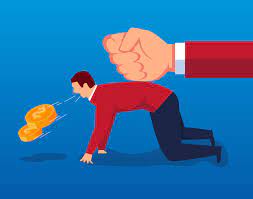 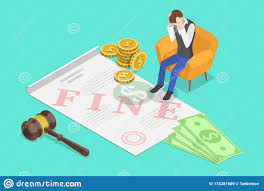 Common issue:
Information on 
*Tax Refunds
*Rectification Applications
*Income Tax Returns of third parties
*Search, Seizure, Raids
*status of tax evasion petitions
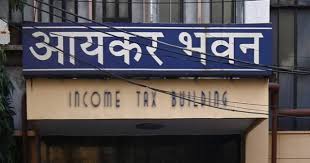 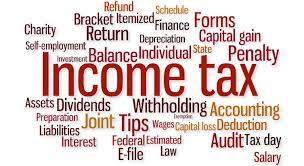 Writing the RTI:- Know/Understand what is the purpose of RTI?
Can question be asked in RTI:- No
Then what?
Request !
E.g. “Why is my Income Tax Refund not being processed/released?” 
“Please provide the status of my Income Tax Refund”

Single RTI  for refunds pertaining to multiple assessment years- Yes
RTI to be filed by CA or assessee – assessee
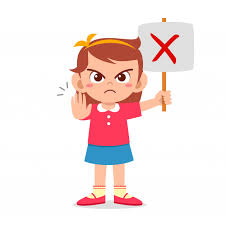 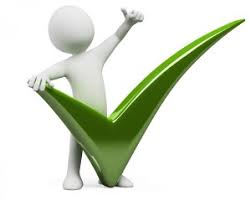 Posers
Can CA file RTI on behalf of client?

Is “WHY” information ?

Bench constitution can be questioned

Photographs/Camera be used for taking copies

Can information be used as an Evidence
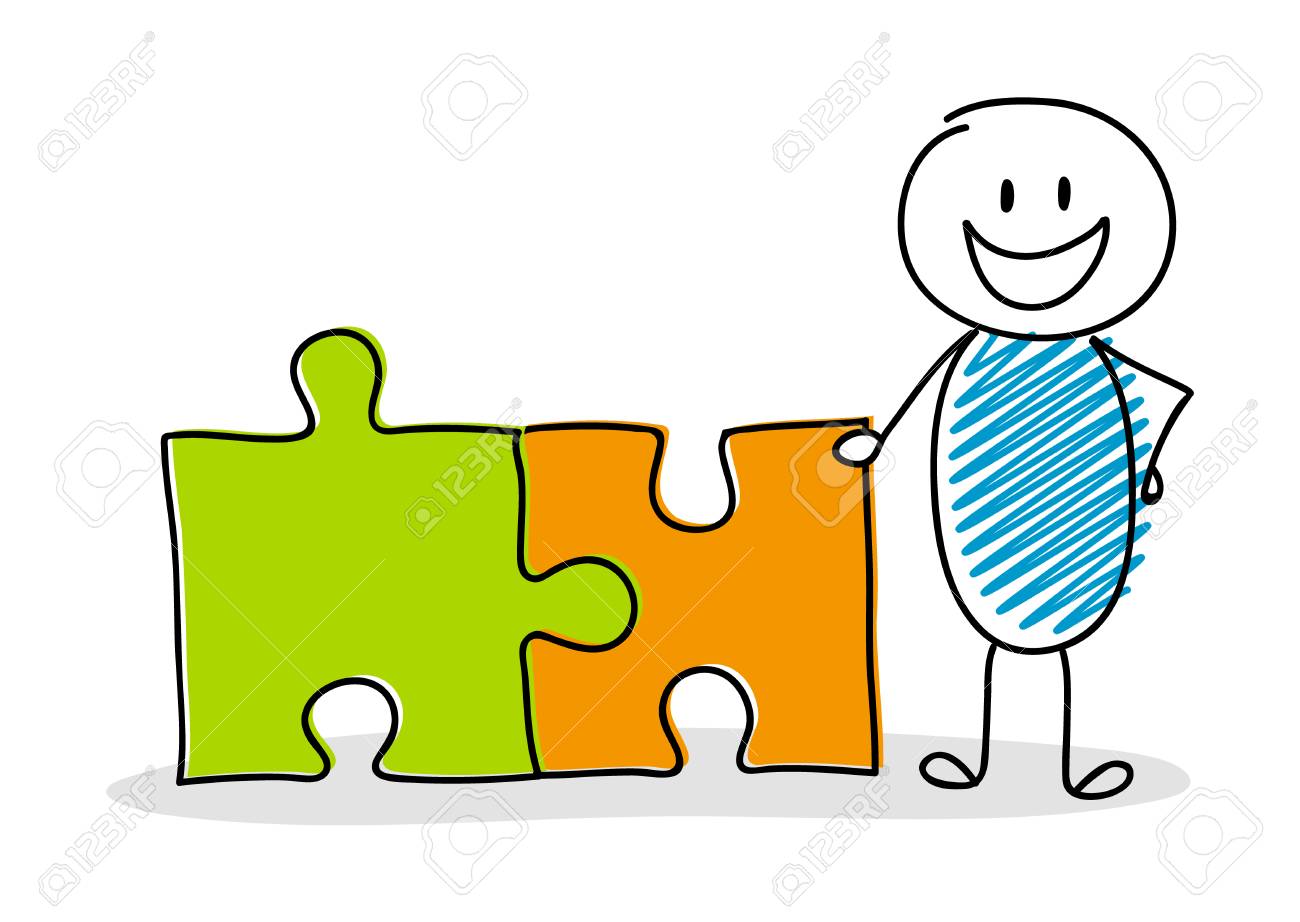 In Appeal No. CIC/AD/A/09/00125, the Central Information Commission has decided as below in order dated 23022009:

“The Commission invokes Section 2(j)(iv) of the RTI Act to allow use of camera by the Appellant to take photos of documents required. Accordingly, the CPIO is directed to provide all the information as requested by the Appellant in his RTI request dt. 18.8.08 and also allow the use of photographic camera for taking photographs of records in the file which the BSNL had agreed to show to the Appellant. The information to be provided within 15 days of the receipt of this Order.”
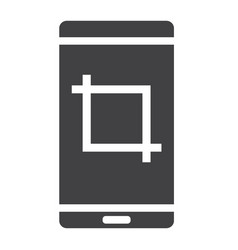 Income Tax return of third parties
Income Tax Returns of third parties (i.e., any person other than self) are confidential information which are exempted from the purview of disclosure u/s. 8(1)(j) of the RTI Act.
Exceptions:
a. larger public interest’ derived from obtaining the ITRs can be proved.
b. ITR is requested as a Shareholder/Stakeholder in the Public Authority/ Private Institution
c. ITR pertains to a Political Party
d.  Matters relating to ‘dowry’ have a larger public interest for the society and hence disclosure of information required for defense in alleged false dowry cases is permitted

In the matter of Shri Girish Ramchandra Deshpande vs. CIC and others (2012) 351 ITR 472 (SC)  the Hon’ble Supreme Court held: 
“The details disclosed by a person in his income tax returns are ‘personal information’ which stands exempted from disclosure under clause (j) of Section 8(1) of the RTI Act, unless it involves a larger public interest.
Income Tax Act
GST Act
RTI Act

Suneeta Virmani Vs CPIO, GSTN and GST dept

(CIC/DGSTI/A/2017/609398-BJ  dated 19.06.2019)
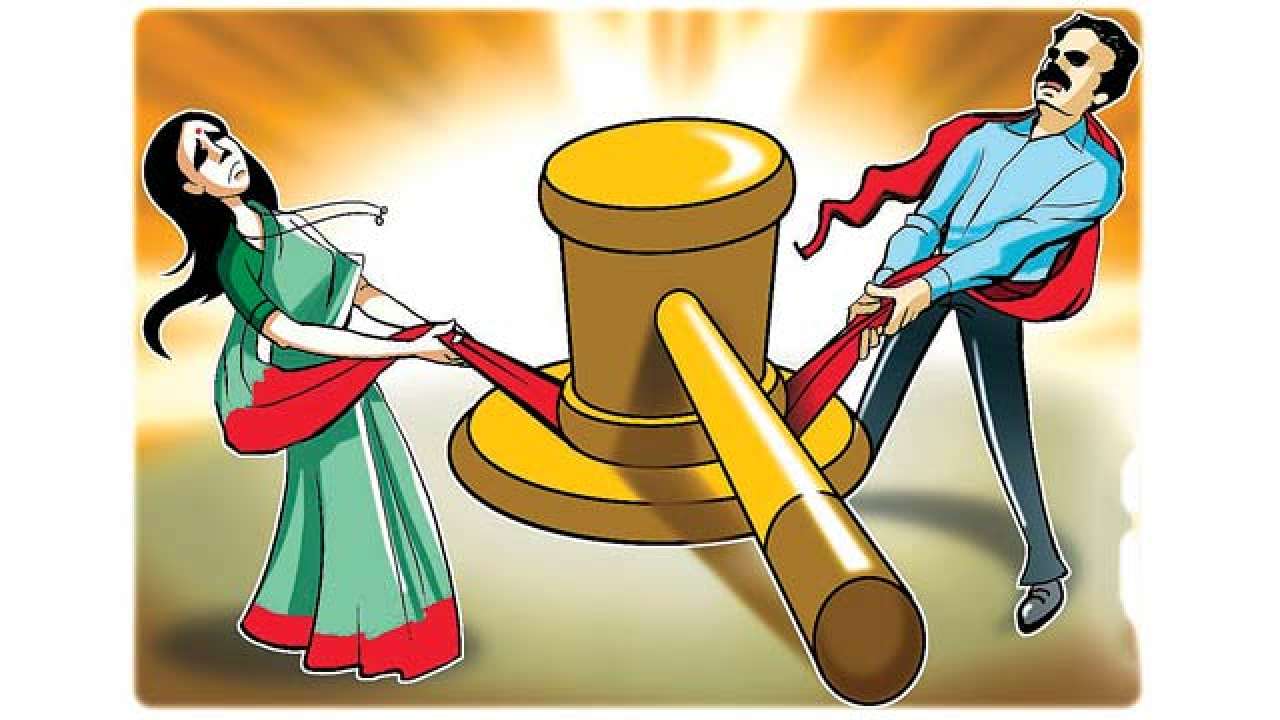 Matrimonial disputes
GST Act and 
RTI Act
Suneeta Virmani Vs CPIO, GSTN and GST dept
(CIC/DGSTI/A/2017/609398-BJ  dated 19.06.2019) 

Income Tax Act & RTI Act 
Rahat bano Vs Income tax 
(Second Appeal No. CIC/CCITJ/A/2019/108747)
Income Tax Act
Vs 
RTI Act

Milap Choraria v. CBDT CIC/AT/A/2008/000628 dated 15.06.2009 

Girish
Ramchandra Deshpande vs. Central Information 
Commission & ors. SLP(C) No. 27734 of 2012
dated 03/10/2012
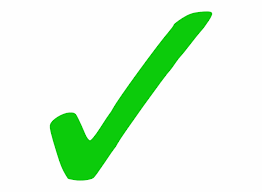 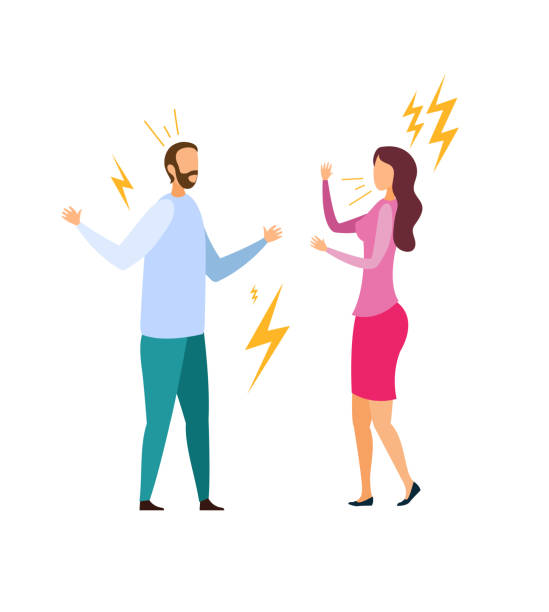 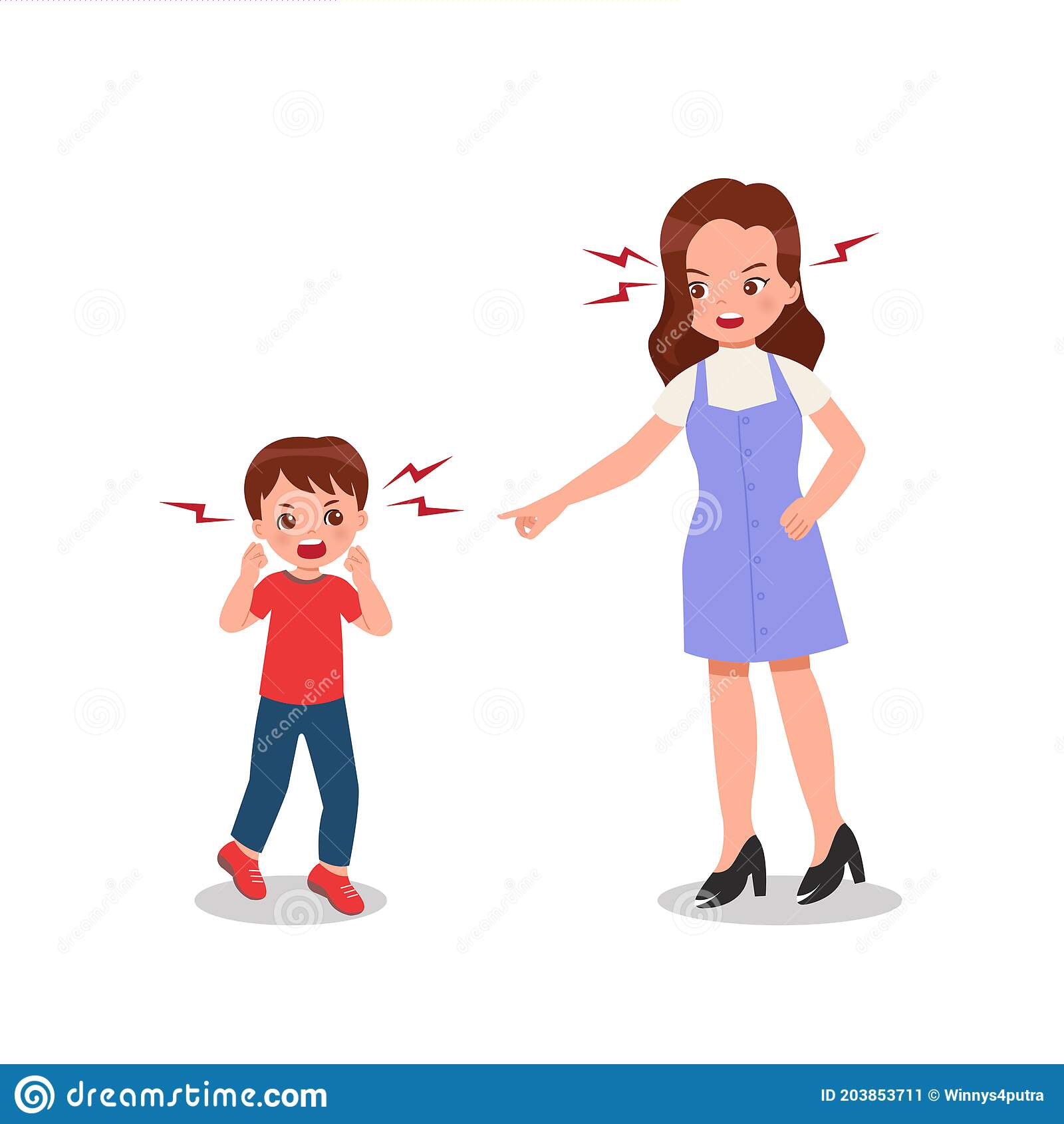 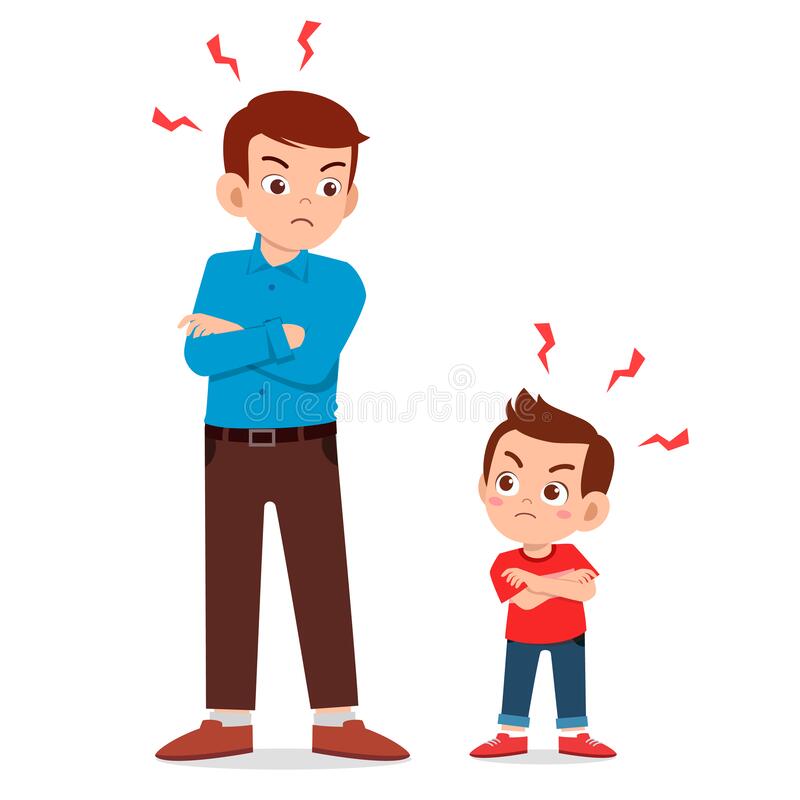 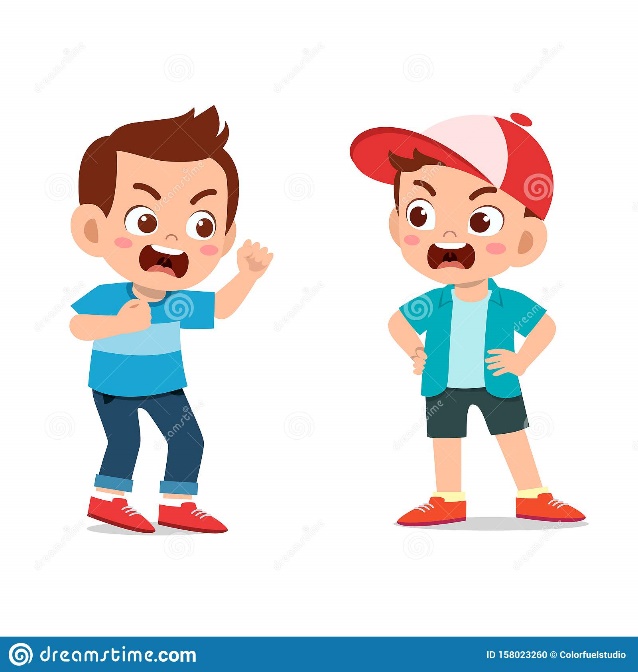 Disputes
RERA RTI-Physical Hearing
RERA RTI- Extension of Project
RERA RTI
Information's on noting’s in File
Application for RERA Registration  Rejected
Applied Certified Copies
Actual Reason for Rejection with details documents
SC directs installation of CCTV’s in police stations  

PARAMVIR SINGH SAINI vs. BALJIT SINGH [SLP (CRIMINAL) NO.3543 of 2020] dated 02.12.2020

Para 19 – CBI, NIA,ED, NCB, DRI, SFIO
Any other agency which carries out interrogations and has the power of arrest.
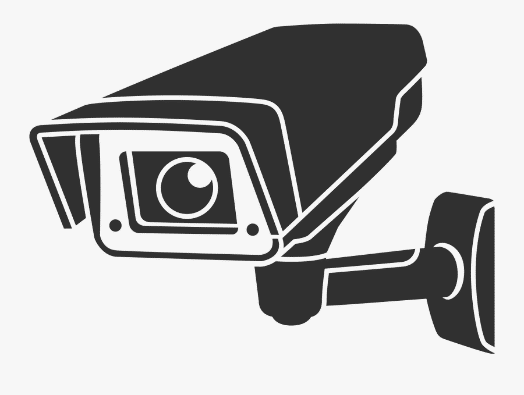 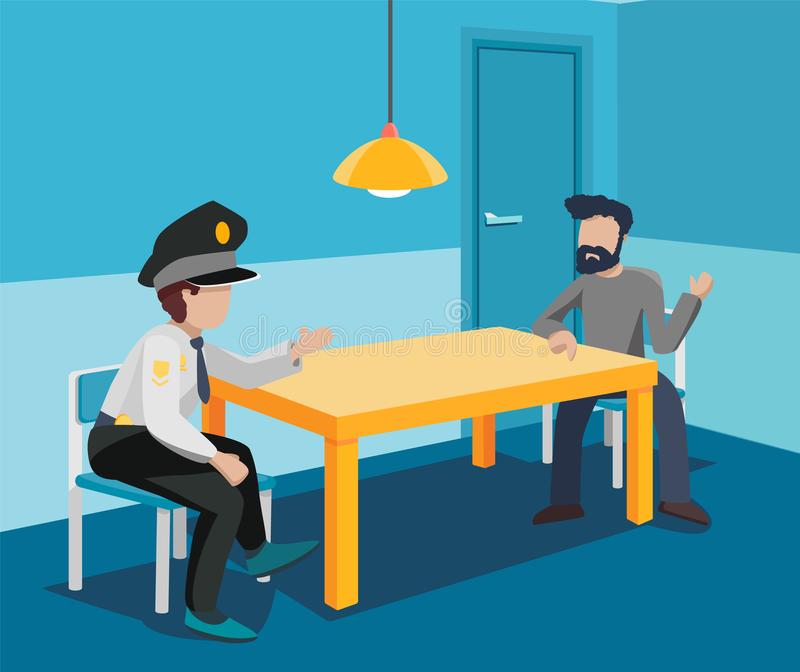 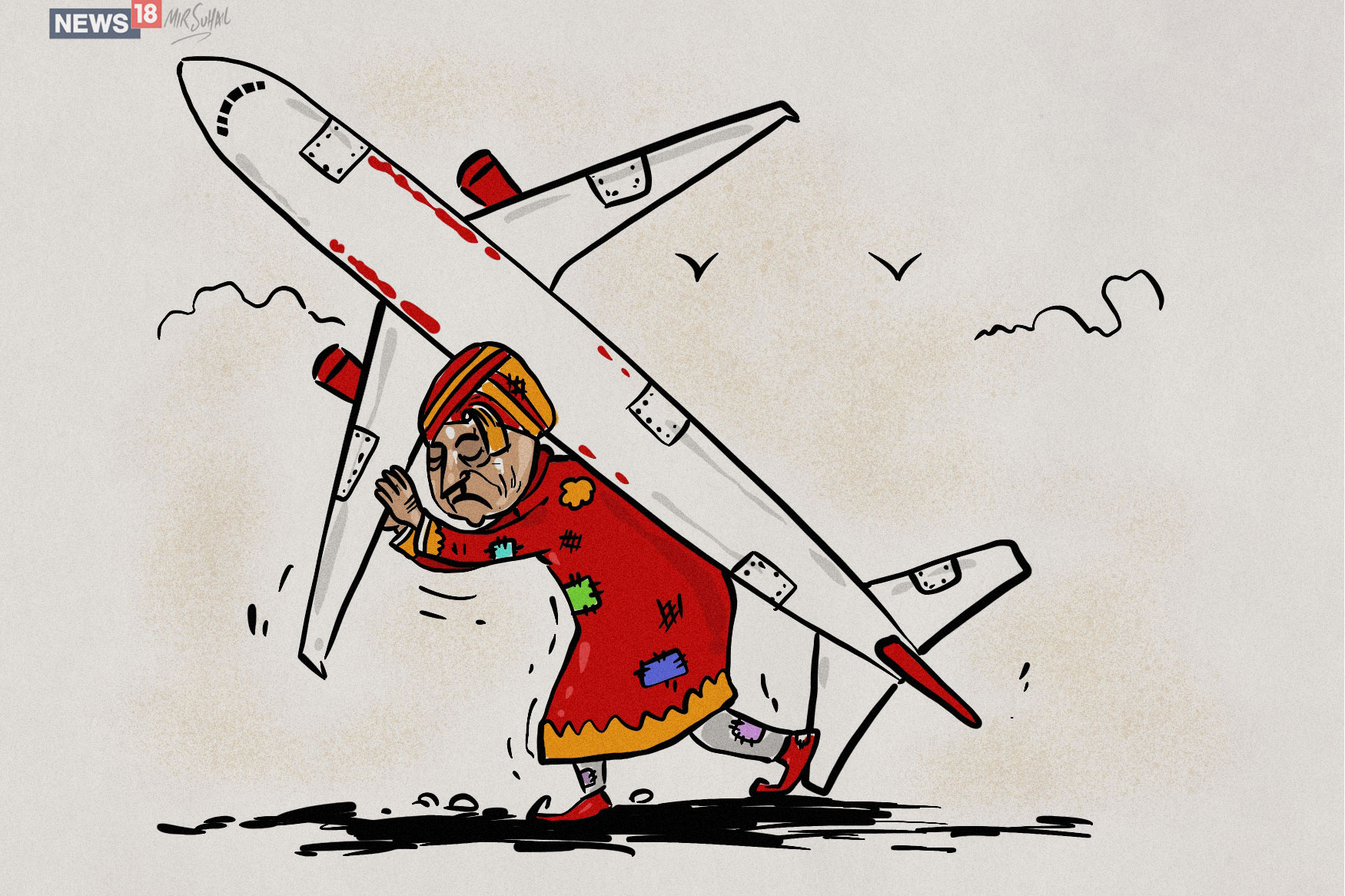 Government fee/dues not paid : Limitation Act



Air India Ex-Pilot filed RTI and obtained the dues outstanding in the books of account

Filed Insolvency case against the Indian Airlines (Air India merged). They settled the case out of court.

NCLT Delhi bench- Captain Subodh Kumar Vs Indian Airlines Ltd.(2018)
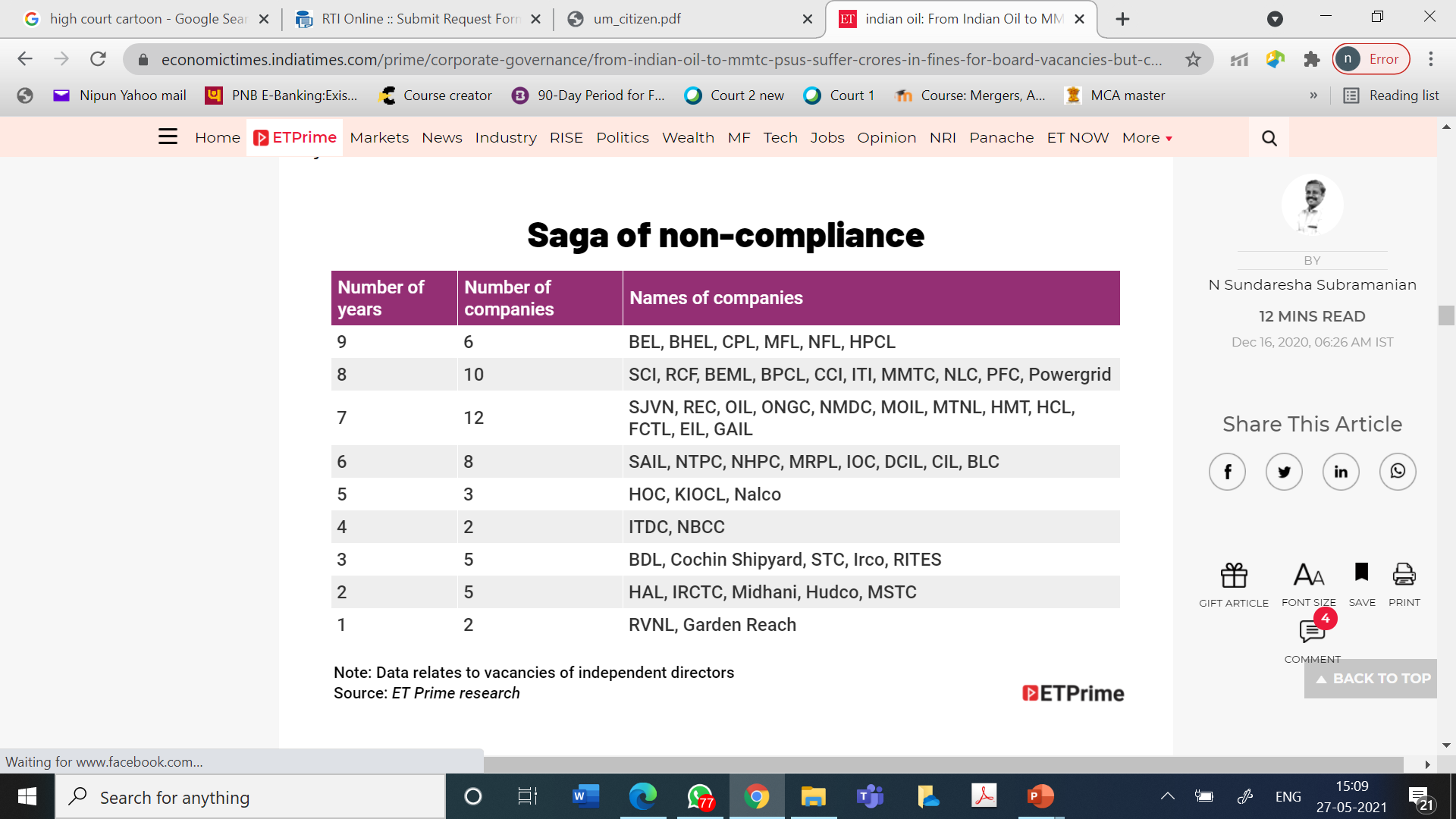 RTI filed with Ministry of Personnel

DOP&T/R/E/20/06668

Revealed that huge vacancies in PSU for appointment
RTI filed with Ministry of Personnel

Source : DOP&T/R/E/20/06668

Huge penalty imposed 
Rs.6 Crores on PSU
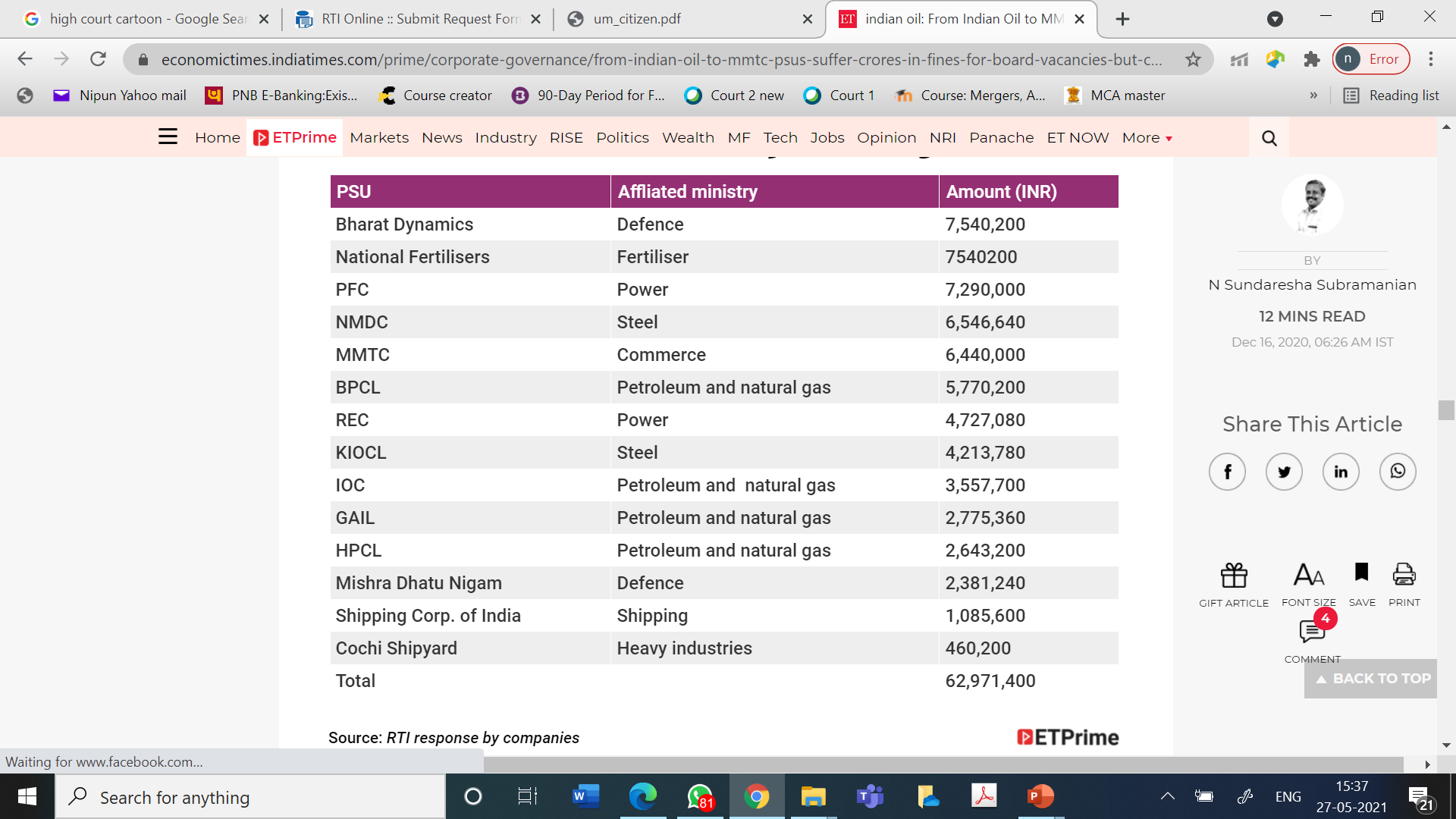 RTI filed with Ministry for Independent Directors
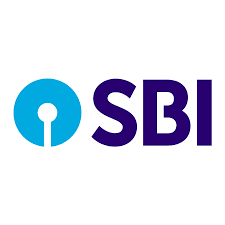 Client declared as Fraud or NPA?

Status and Amount in the books of the bank.
Wilful defaulter list was
disclosed after First Appeal

Nipun Singhvi Vs PIO,SBI

RBI list : 

Wilful defaulters 

Fraud 


https://www.livelaw.in/news-updates/sbi-denies-list-of-loan-defaulters-under-rti-act-145974?infinitescroll=1
Penalty initiated against RTI officer  :  Gujarat HC
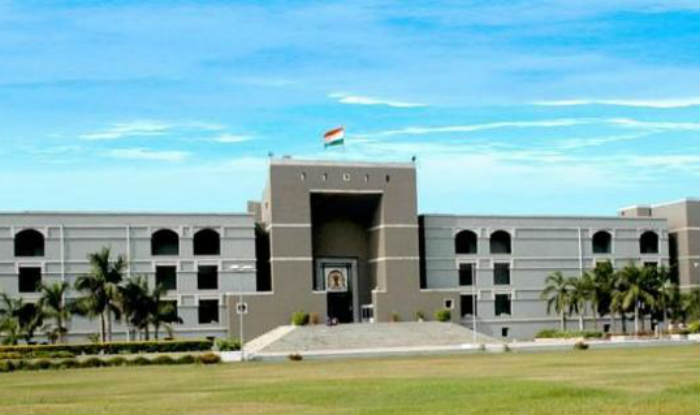 PIO gave evasive reply denied on ground of third party 

In appeal said record destroyed in earthquake

Sureshchandra Maneklal Dholakiya  
Vs State Of Gujarat
Sca 6941/2020
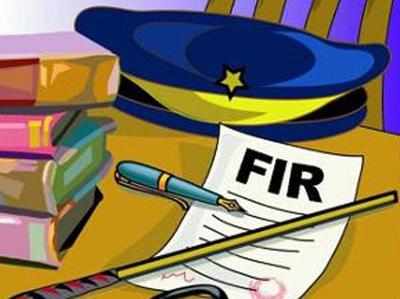 FIR to be uploaded in 24 hours
Youth Bar Association Vs Union of India 
WP (Criminal) No. 68/2016 [SC] dated 07.09.2016
Criminal complaint closed with Police
Available under RTI
Complaint can also be demanded under RTI 
In case the complaint is closed
Applied under RTI for appointment details and resources

RERA-Tribunal was working in Food- Tribunal as designated one.

Details under RTI helped for immediate action by Gujarat High Court in PIL

RERA-Tribunal got formed in record time and PIL got disposed off.
RERA
Appellate 
Tribunal
Nipun Praveen Singhvi Vs State of Gujarat 
PIL No. 208/2019
Nipun Praveen Singhvi Vs State of Rajasthan 
DB Civil Writ Petition 649/2021
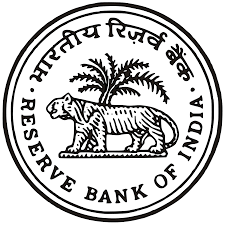 RBI COMPELLED TO DISCLOSE DEMONETISATION MEETING MINUTES AFTER CIC'S PENALTY SHOW CAUSE NOTICE UNDER RTI ACT

Board of RBI was not aware of the Demonetisation less than 6 hr being prior to the meeting 

Deputy governor was working on the project for last 6 mnths. 

Venkatesh Nayak Vs CPIO, RBI (Second Appeal No. CIC/RBIND/A/2017/127956 )
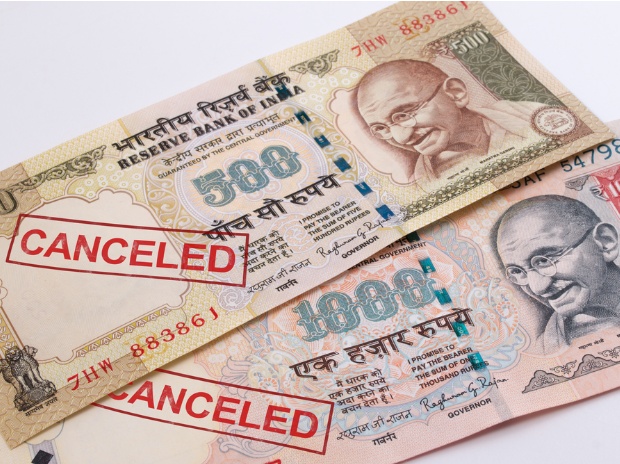 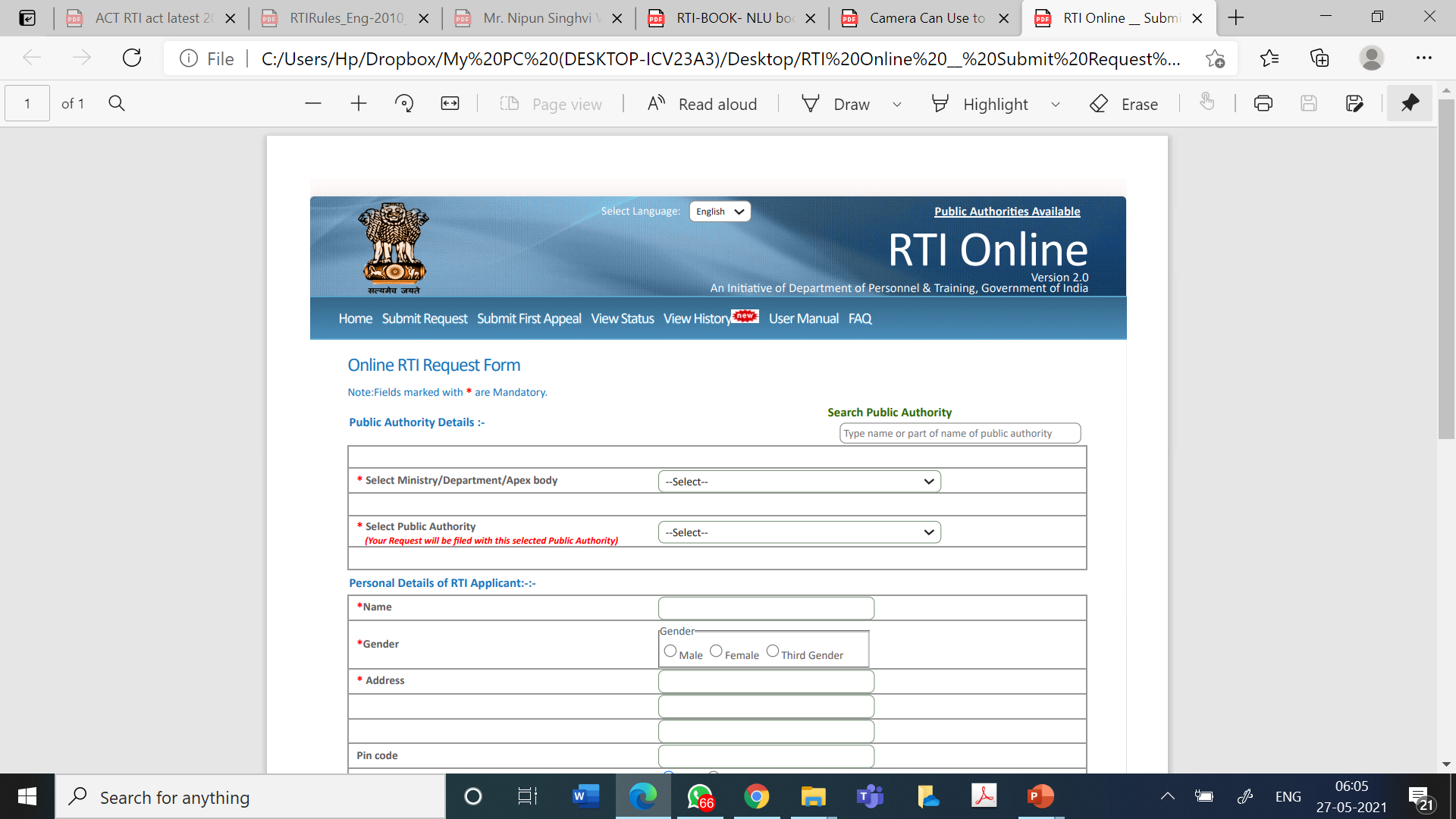 Rtionline.gov.in
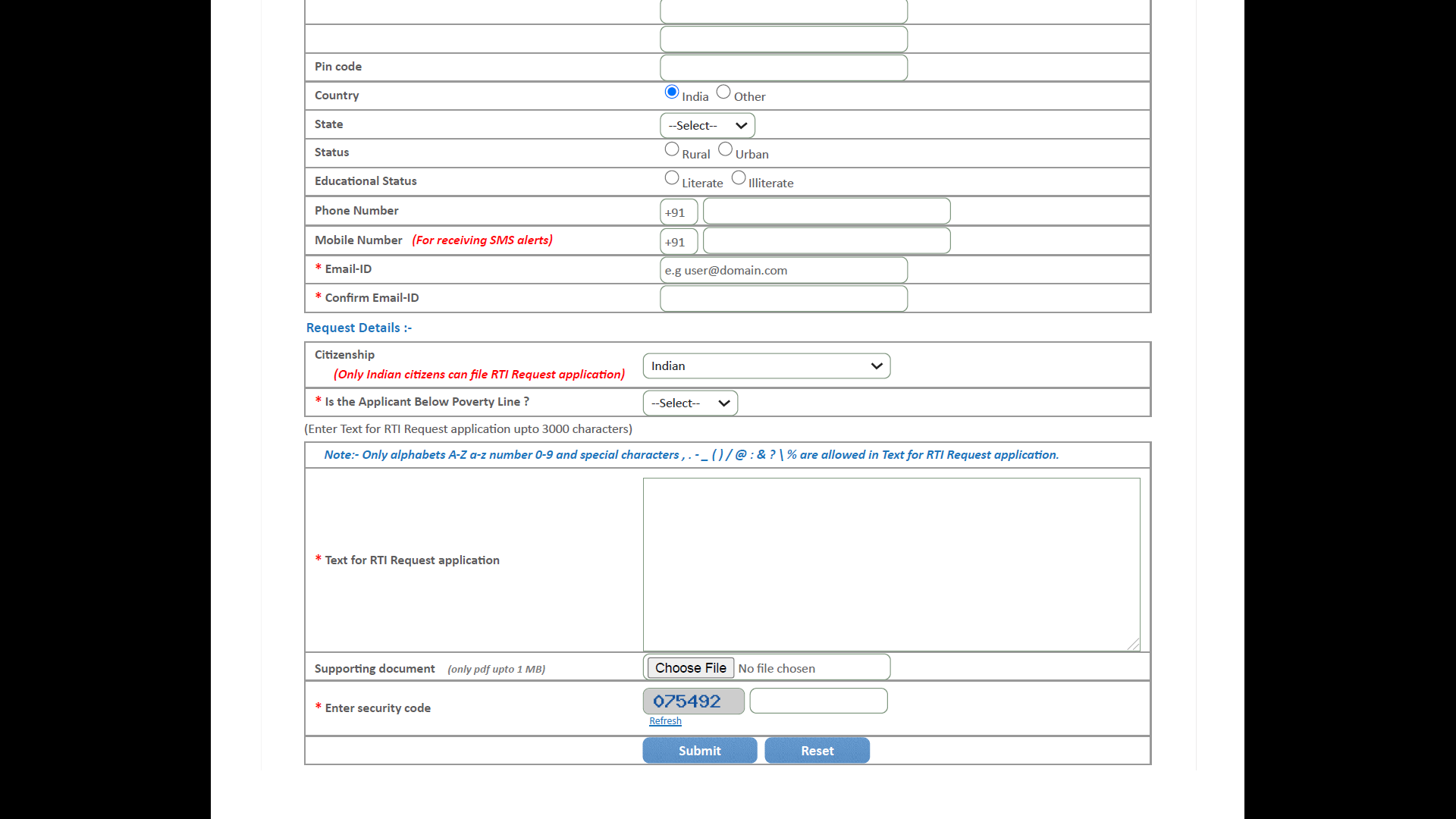 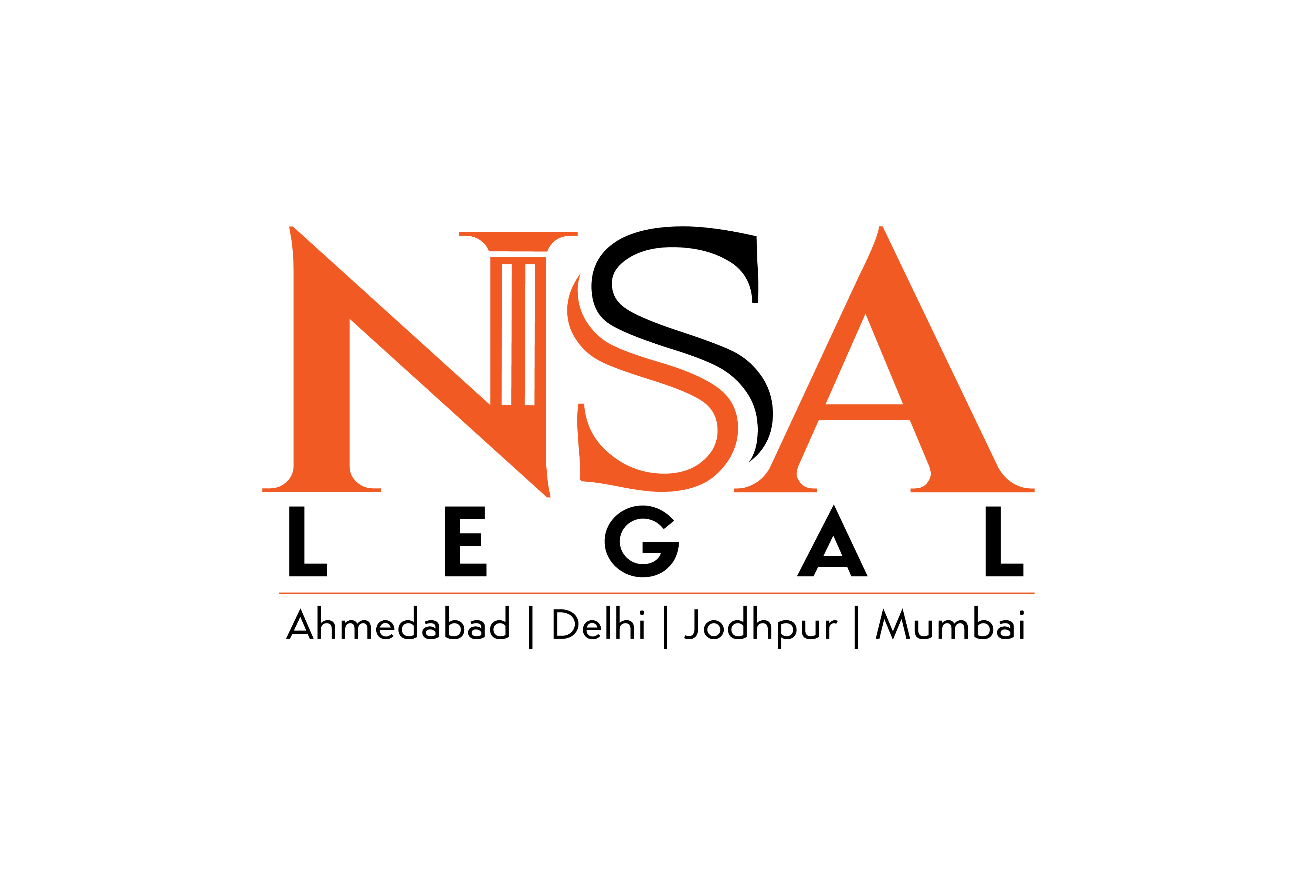 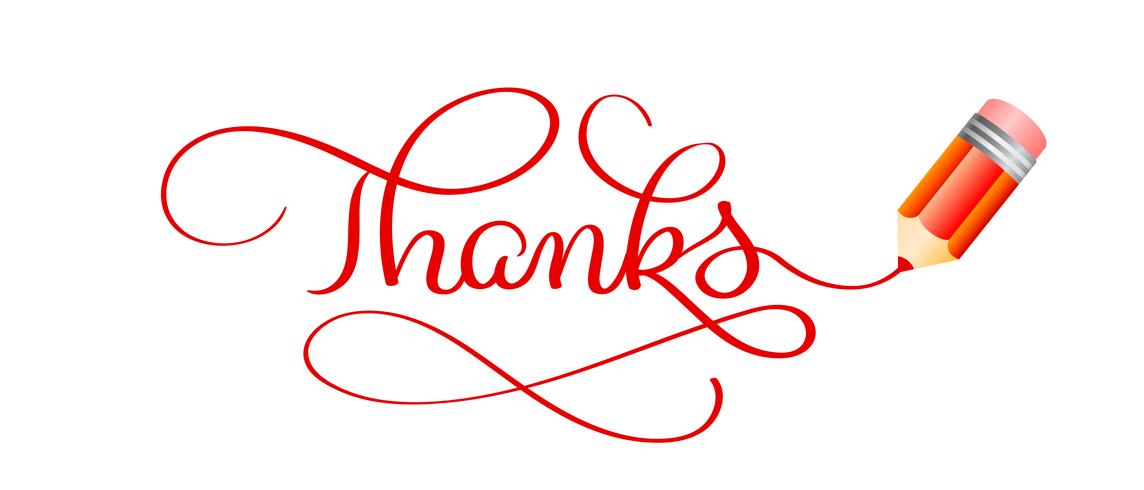 Nipun Singhvi 
Advocate
B.Com.(Hons.), BCCD, LLB, LLM (Corporate), CS, FCA, M&A (IIM-A), IFRS Certified, Forensic Certified, Con. Bank Audit Certified, Qualified ID (MCA) 

+91 98290 31411
nipunsinghvi@yahoo.com
nipun@nsalegal.in
CA Mahadev BirlaMahadev Birla & AssociatesChartered Accountants
+91 97123 78191
md.birla@gmail.com